Break-evenanalyse
Les 1:	Variabele en constante kosten
Les 2:	Break-evenanalyse
Les 3:	Grafieken van de break-evenanalyse
[Speaker Notes: https://www.youtube.com/watch?v=JopB9M_AUKI 
https://www.youtube.com/watch?v=M_S-ojGgklA]
Break-even
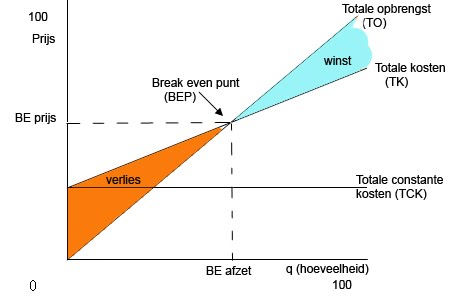 BEO
Voorbeeld 1
Gegeven: 
De totale constante kosten zijn € 120.000,-
De variabele kosten zijn € 6,- per stuk
De verkoopprijs per stuk is € 12,-
Bereken de break-even afzet 
Bereken de break-even omzet
Oplossing:
           Totale constante kosten                 = break-even afzet
     verkoopprijs – variabele kosten per stuk
Oplossing:
           Totale constante kosten                 = break-even afzet
                    dekkingsbijdrage
€ 120.000,-      = 20.000 stuks
      € 12,- – € 6,-
Voorbeeld 1
Gegeven: 
De totale constante kosten zijn € 120.000,-
De variabele kosten zijn € 6,- per stuk
De verkoopprijs per stuk is € 12,-
Bereken de break-even afzet     20.000 stuks
Bereken de break-even omzet
Oplossing:
2.              Totale constante kosten                 x verkoopprijs = break-even omzet
     verkoopprijs – variabele kosten per stuk
Oplossing:
2.            Totale constante kosten                 x verkoopprijs = break-even omzet
                    dekkingsbijdrage
€ 120.000,-      x € 12,- = € 240.000 ,-
      € 12,- – € 6,-
Voorbeeld 2
Gegeven: 
De totale constante kosten zijn € 150.000,-
De variabele kosten zijn 25% van de omzet
Bereken de break-even omzet
Omzet
Variabele kosten
Constante kosten
Nettowinst
Voorbeeld 2
Gegeven: 
De totale constante kosten zijn € 150.000,-
De variabele kosten zijn 25% van de omzet
Bereken de break-even omzet
Omzet
Variabele kosten
Constante kosten
Nettowinst
25%
€ 150.000,-
Voorbeeld 2
Gegeven: 
De totale constante kosten zijn € 150.000,-
De variabele kosten zijn 25% van de omzet
Bereken de break-even omzet
Omzet
Variabele kosten
Constante kosten
Nettowinst
= 100% 
=    25%
25%
€ 150.000,-
0      =       0%
Voorbeeld 2
Gegeven: 
De totale constante kosten zijn € 150.000,-
De variabele kosten zijn 25% van de omzet
Bereken de break-even omzet
Omzet
Variabele kosten
Constante kosten
Nettowinst
= 100% 
=    25%
25%
€ 150.000,-
=    75%
0      =       0%
Break-even omzet € 150.000,- / 75% x 100% = € 200.000,-
Voorbeeld 3
Gegeven: 
De totale constante kosten zijn € 200.000,-
De brutowinst is 20% van de omzet
Variabele kosten (exclusief de inkoopprijs) zijn 15% van de omzet
Bereken de break-even omzet
Omzet
Inkoopwaarde
Brutowinst
Variabele kosten
Constante kosten
Nettowinst
Voorbeeld 3
Gegeven: 
De totale constante kosten zijn € 200.000,-
De brutowinst is 20% van de omzet
Variabele kosten (exclusief de inkoopprijs) zijn 15% van de omzet
Bereken de break-even omzet
Omzet
Inkoopwaarde
Brutowinst 
Variabele kosten
Constante kosten
Nettowinst
20%
15%
€ 200.000,-
Voorbeeld 3
Gegeven: 
De totale constante kosten zijn € 200.000,-
De brutowinst is 20% van de omzet
Variabele kosten zijn 15% van de omzet
Bereken de break-even omzet
Omzet
Inkoopwaarde
Brutowinst 
Variabele kosten
Constante kosten
Nettowinst
= 100%

=   20%
=   15%

=     0%
20%
15%
€ 200.000,-
0
Voorbeeld 3
Gegeven: 
De totale constante kosten zijn € 200.000,-
De brutowinst is 20% van de omzet
Variabele kosten zijn 15% van de omzet
Bereken de break-even omzet
Omzet
Inkoopwaarde
Brutowinst 
Variabele kosten
Constante kosten
Nettowinst
= 100%

=   20%
=   15%

=     0%
=   80%
20%
15%
€ 200.000,-
=     5%
0
Break-even omzet is € 200.000,- / 5% x 100% = € 4.000.000,-
Voorbeeld 4
Gegeven: 
De totale constante kosten zijn € 200.000,-
De brutowinst is 15% van de inkoopwaarde van de omzet
Variabele kosten zijn 10% van de inkoopwaarde van de omzet
Bereken de break-even omzet
Omzet
Inkoopwaarde
Brutowinst
Variabele kosten
Constante kosten
Nettowinst
Voorbeeld 4
Gegeven: 
De totale constante kosten zijn € 200.000,-
De brutowinst is 15% van de inkoopwaarde van de omzet
Variabele kosten zijn 10% van de inkoopwaarde van de omzet
Bereken de break-even omzet
Omzet
Inkoopwaarde
Brutowinst 
Variabele kosten
Constante kosten
Nettowinst
15%
10%
€ 200.000,-
Voorbeeld 4
Gegeven: 
De totale constante kosten zijn € 200.000,-
De brutowinst is 15% van de inkoopwaarde van de omzet
Variabele kosten zijn 10% van de inkoopwaarde van de omzet
Bereken de break-even omzet
Omzet
Inkoopwaarde
Brutowinst 
Variabele kosten
Constante kosten
Nettowinst
= 100%
=   15%
=   10%

=     0%
15%
10%
€ 200.000,-
0
Voorbeeld 4
Gegeven: 
De totale constante kosten zijn € 200.000,-
De brutowinst is 15% van de inkoopwaarde van de omzet
Variabele kosten zijn 10% van de inkoopwaarde van de omzet
Bereken de break-even omzet
Omzet
Inkoopwaarde
Brutowinst 
Variabele kosten
Constante kosten
Nettowinst
= 100%
=   15%
=   10%

=     0%
= 115%
15%
10%
€ 200.000,-
=     5%
0
Break-even omzet is € 200.000,- / 5% x 115% = € 4.600.000,-
Voorbeeld 5
Gegeven: 
De totale constante kosten zijn € 150.000,-
De brutowinst is 25% van de omzet
Variabele kosten zijn 5% van de omzet
De gewenste nettowinst is € 100.000,-
Hoe groot moet de omzet zijn om een nettowinst van € 100.000,- te halen?
Omzet
Inkoopwaarde
Brutowinst
Variabele kosten
Constante kosten
Nettowinst
Voorbeeld 5
Gegeven: 
De totale constante kosten zijn € 150.000,-
De brutowinst is 25% van de omzet
Variabele kosten zijn 5% van de omzet
De gewenste nettowinst is € 100.000,-
Hoe groot moet de omzet zijn om een nettowinst van € 100.000,- te halen?
Omzet
Inkoopwaarde
Brutowinst
Variabele kosten
Constante kosten
Nettowinst
25%
5%
€ 150.000,-
€ 100.000,-
Voorbeeld 5
Gegeven: 
De totale constante kosten zijn € 150.000,-
De brutowinst is 25% van de omzet
Variabele kosten zijn 5% van de omzet
De gewenste nettowinst is € 100.000,-
Hoe groot moet de omzet zijn om een nettowinst van € 100.000,- te halen?
Omzet
Inkoopwaarde
Brutowinst
Variabele kosten
Constante kosten
Nettowinst
= 100%

=   25%
=     5%
=   20%
Omzet is: 
€ 250.000,- / 20% x 100% =                € 1.250.000,-
=   75%
25%
5%
€ 150.000,-
€ 100.000,-
Wat gaan we deze les doen?
Intro: 	Grafieken van de break-evenanalyse
Lezen:	Bladzijde 90 t/m 93
Maken:	Opgave 27.17 t/m 26.19
Afsluiten
Aan het einde van deze les kun je: 
Je kunt de break-evenafzet en de break-evenomzet grafisch uitleggen met behulp van de totale opbrengstenlijn en de totale kostenlijn.
[Speaker Notes: Schrijf op bord: (leg via deze powerpoint uit wat al deze begrippen betekenen.
Emissiekoers
Beurskoers
Nominale waarde
Creatie
Emissie
Maatschappelijk aandelenkapitaal
Geplaatst aandelen kapitaal
Aandelen in portefeuille]
Het break-evenpunt kan op twee manieren grafisch worden weergegeven
Door de totale opbrengst en totale kostenlijn
Door de totale constante kostenlijn en de dekkingsbijdrage
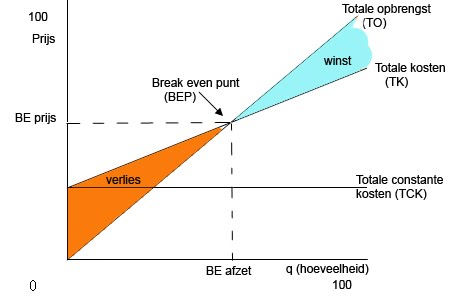 Gegeven:
Verkoopprijs € 20,-
Variabele kosten per stuk € 10,-
Totale constante kosten € 20.000,-
Gegeven:
Verkoopprijs € 20,-
Variabele kosten per stuk € 10,-
Totale constante kosten € 20.000,-
Gegeven:
Verkoopprijs € 20,-
Variabele kosten per stuk € 10,-
Totale constante kosten € 20.000,-
Gegeven:
Verkoopprijs € 20,-
Variabele kosten per stuk € 10,-
Totale constante kosten € 20.000,-
Gegeven:
Verkoopprijs € 20,-
Variabele kosten per stuk € 10,-
Totale constante kosten € 20.000,-
Gegeven:
Verkoopprijs € 20,-
Variabele kosten per stuk € 10,-
Totale constante kosten € 20.000,-
Gegeven:
Verkoopprijs € 20,-
Variabele kosten per stuk € 10,-
Totale constante kosten € 20.000,-
Gegeven:
Verkoopprijs € 20,-
Variabele kosten per stuk € 10,-
Totale constante kosten € 20.000,-
Gegeven:
Verkoopprijs € 20,-
Variabele kosten per stuk € 10,-
Totale constante kosten € 20.000,-
Gegeven:
Verkoopprijs € 20,-
Variabele kosten per stuk € 10,-
Totale constante kosten € 20.000,-
Gegeven:
Verkoopprijs € 20,-
Variabele kosten per stuk € 10,-
Totale constante kosten € 20.000,-
Gegeven:
Verkoopprijs € 20,-
Variabele kosten per stuk € 10,-
Totale constante kosten € 20.000,-